metody využívající sérologické reakce
A. Precipitační metody
V kapalinách
V gelu
B. Imunodifuzní metody
Jednoduchá imunodifúze
dvojitá imunodifúze
C. Imunoelektroforetické metody
Kombinace s elfo
Imunoelektroforéza podle Williamse a Grabara
Raketová imunoelektroforéza
Protisměrná 
Dvojrozměrná
D. Aglutinační metody
E. Hemaglutinační
F. Komplementové
G. Immunoblotting
Zákalové reakce
Imunonefelometrie
Imunoturbidimetrie
H. Imunochemické metody 
a) RIA
b) FIA
c)EIA
Časové rozdělení metod
Metody I.generace
Některé techniky v roztoku – precipitační, aglutinační, KFR
Metody II.generace
Kvantitativně i složité směsi antigenu 
Imunodifúze, imunoelfo
Metody III.generace
Velmi citlivé metody při stanovení Ag, Ab i haptenů
Imunoanalýzy – př. RIA, FIA, EIA, imunoturbidimetrie
– nefelometrie, -fluorimetrie, chemiluminiscence, popř jejich kombinace
Metody IV.generace
Kontinuálně měří Ag, Ab i hapteny
Imunosenzory, MALDI - TOF, SELDI – TOF hmotnostní spektroskopie
Příklady metod I.-IV. generace
Metody I.generace – pacientův vzorek obsahující S. aureus koaguluje králičí plasmu
Metody II.generace – ve vz. pacienta se identifikují povrchové Ag S. aureus pomocí fibrinogenu / IgG, rutinní Metody III.generace – stanovení Ag pouzdra S. aureus, odhalení MRSA (metycilin rezist.), bez pouzdra – reakce s fibrinogenem nebo nebo IgG
Metody IV.generace – zjištění rezistentního kmene hned! CM-MP částice (Carboxylate modified microparticles) navázány na latex a jsou schopné detekovat kapsulární polysacharidy S. aureus ve vzorku pacienta. Silná, jasně viditelná aglutinace za 20s.
Precipitační  křivka
1929 Heidelberg a Kendall – popsali reakci rozpustného Ag s odpovídající Ab ve vhodném poměru.
Výsledek reakce – precipitát
Stanovili precipitační křivku a 3 oblasti reakce Ag s Ab
Precipitační křívka
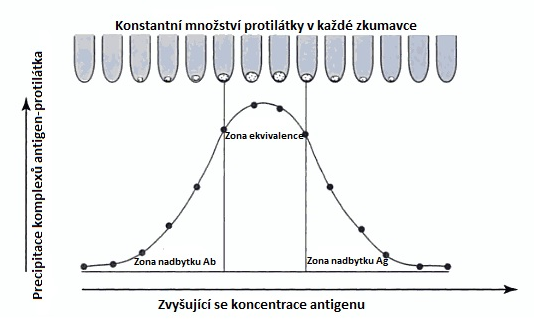 Závislost tvorby precipitátu na vzájemné koncentraci protilátka – antigen (Stanly, 2002)
Serologické metody - precipitace
Imunoprecipitační křivka (Ag – antigen, Ab – protilátka)
Oblast ekvivalence
Precipitační metody
Oblast nadbytku protilátky
Nekompetitivní metody
 zákalové nefelometrie
                 turbidimetrie
 s markerem EIA, IRMA..
Oblast nadbytku antigenu
Kompetitivní metody
 heterogenní RIA, ELISA..
 homogenní EMIT (EIA)…
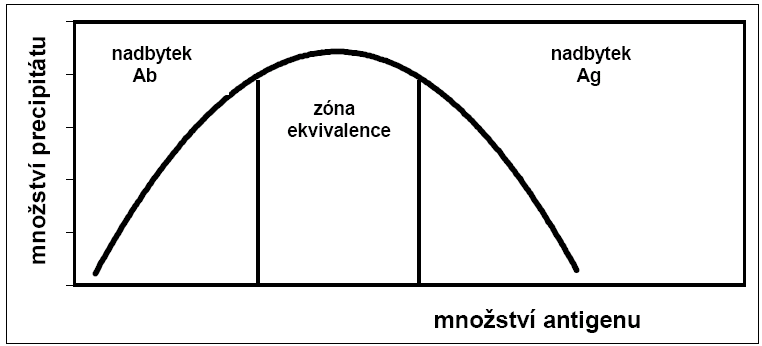 - faktory ovlivňující precipitaci:
 typ Ab /např. IgG/
 teplota – se zvyšující se teplotou se urychluje precipitace /např. 38°C/
 vzájemná koncentrace Ag a Ab
 pH
 iontový náboj
 tvar a velikost části
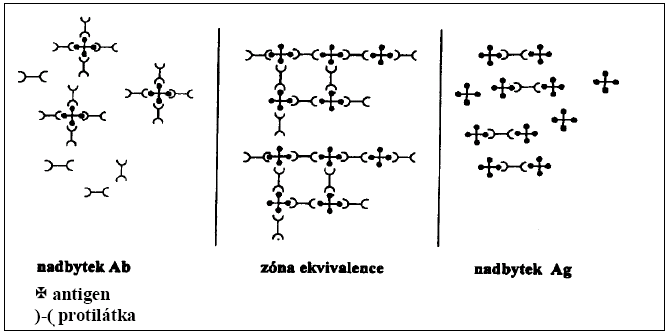 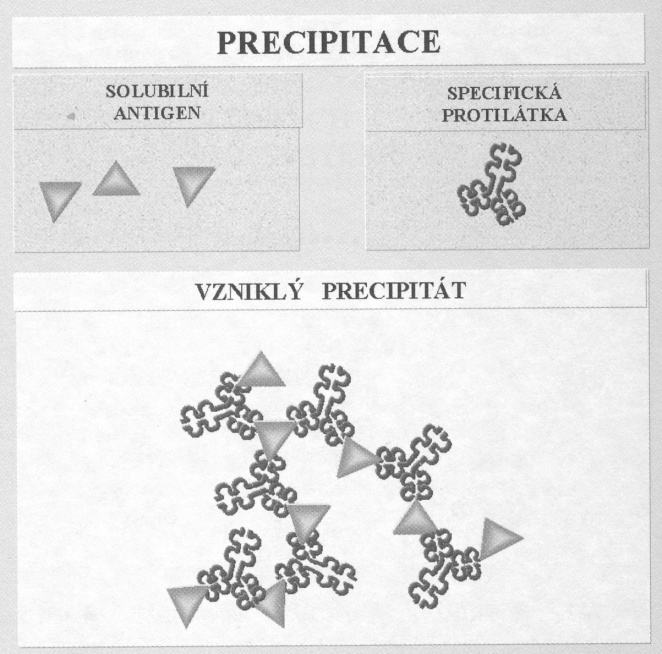 PRECIPITAČNÍ metody:
Ag                    +   Ab                  Ag-Ab
 precipitinogen       precipitin    precipitát   sraženina
solubilní   /rozpustný/
Koncentrace 0,1g/ a vyšší!!
- dělíme: 
A) v kapalinách  :
I. prstencová 
   – prstenec sraženiny precipitátu


II. sklíčková – určení pod mikroskopem                             
B) v gelu: 
IMUNODIFÚZE
využití : ke stanovení Ag, Ab, H
PRECIPITAČNÍ metody:
praxe – 1. zjištění výskytu či stanovení Ab v séru při inf. onemocnění  2. identifikace Ag (patogena)
Koncentrace Ab se vyjadřuje jako TITR SÉRA.
             = nejmenší zředění Ab, které ještě reaguje s Ag
- hodnocení : kvalitativně – odečtení okem
 kvantitativně : 
a, zjištěním množství precipitátu
b, zjištěním množství Ag v precipitátu či supernatantu
c, změna optických vlastností vzorku – 2 metody : 
NEFELOMETRIE – TURBIDIMETRIE
Velmi nízké mn. precipitátu lze hodnotit pomocí detekčních systémů využívajících Ab nebo Ag značené radioizotopem, fluoresc. látkou, enzymem, luminiscenční látkou
Titrace séra
Precipitační imunochemické metody
Screeningové metody – jednoduché precipitační testy terénní kazetové 
testy pracující v oblasti ekvivalence, imunochromatografická
Vzorky: moč, výtěr z nosu, pochvy, konečníku, krev jen vyjímečně ! Stanovení Ag 
nebo Ab a jejich vizualizace barevnou složkou
S            T     C                          S            T      C
Negativní výsledek                    Pozitivní výsledek

Za přítomnosti drogy ve vzorku moče reaguje s Ag drogy protilátka  za vzniku imunokomplexu (precipitát) se v místě testu T. (S – vzorek, C – kontrola)
Využití: 
Rychlé chromatografické testy – stanovení přítomnosti drogy v tělesných tekutinách, 
Ab (na desce přítomný antigen)
nebo Ag (na desce přítomná protilátka, např.u infekčních nemocí (Chlamydie, Streptococcus pneumoniae, Adenovirus, Rotavirus, Helicobacter pylori, Influenza A,B hormon gonádotropin u těhotných žen)
Imunodifúze
- specifická reakce Ag s Ab - precipitace

/gel z agaru nebo agarózy/- AGAR  směs polysacharidů extrahovaných z červených mořských řas
    přírodní agar nutno přečišťovat  frakcionací  vznikají 2 složky: agaróza 
- neobsahuje vedlejší aniontové skupiny - pro difúzi více vhodná
- standardnější složení než agar a nižší schopnost nespecifické adsorpce
 agaropektin
- obsahuje aniontové skupiny  pro difúzi nevhodný
imunodifúze
příprava gelu:
  rozvaření agarózy v pufru na vodní lázni
nanesení na skleněné destičky – ztuhnutí ve vodorovné poloze /při teplotě pod 42°C/
princip ID:
- vzájemná volná difúze Ab a Ag v gelu na základě koncentračního spádu až do místa střetnutí  zde vznikají precipitační linieobloučkyprstencekruhy /záleží na použitém materiálu/
- vzniklé precipitáty detekujeme:
 okem - zákal
 barvením – Coomassie blue, amidočerň
 sekundárními protilátkami
 Au, Ag, radioizotopy
- vznik precipitátů je děj postupný!!!
Imunodifúze
- rozdělení imunodifúzních metod:
 jednoduchá imunodifúze – gelem difunduje pouze jedna složka –Ag nebo Ab
 dvojitá imunodifúze – gelem difundují obě složky– Ag i Ab
 jednorozměrná – složka putuje v gelu jedním směrem
 dvojrozměrná /radiální/– složka putuje více směry
Ag a Ab si neodpovídají – nevytvoří se precipitační linie
Směs více typů Ag a Ab – počet linií odpovídá počtu sobě si odpovídajících párů  Ab a Ag
Imunodifúze
roztok s Ag
gel s Ab
olej
jednoduchá imunodifúze- migruje 1 složka:
1. složka se smíchá s gelem už při jeho přípravě (nemigruje)
2. složka se aplikuje následně do vyřezaných jamek – MIGRUJE – v místě vyrovnání koncentrací vzniká precipitační   linie
Jednoduchá jednorozměrná imunodifúze  dle OUDINA 
- ve spodní části zkumavky agarózový gel s Ab, převrstveno roztokem s Ag - zalito parafínovým olejem – zábrana odpařování 
- čím je Ag koncentrovanější, tím dále od roztoku s Ag vznikají precipitační linie      /odečitatelnější/
- využití:  detekce počtu Ag párů
Imunodifúze
Jednoduchá radiální /dvojrozměrná/ imunodifúze dle MANCINIOVÉ
- na skleněnou destičku se nalije gel, který obsahuje Ab  nemigruje 
  inkubace ve vlhké komůrce ve vodorovné poloze → difúze všemi směry (radiální)
  po obarvení - modré precipitační prstence 
 čím je vzorek koncentrovanější – větší průměr prstence
→ změření druhé mocniny průměrů prstenců – vynesení kalibrační křivky a odečet koncentrace neznámého vzorku- 
využití: 	
 ke kvantitativnímu stanovení Ag
 klinická praxe: stanovení koncentrace IgG, IgA, IgM, IgD, složek  komplementu a proteinů akutní fáze
jamky - vzorky:
gel s Ab
 fyziologický roztok –blank
 vzorky o neznámé koncentraci
 vzorky o známé koncentraci (kalibrační)
Imunodifúze
dvojitá imunodifúze
- gelem difundují obě složky
- koncentrace Ag a Ab musí být vzájemně ekvivalentní – proti překrývání linií 
Dvojitá jednorozměrná imunodifúze
- ve zkumavce agarózový gel s Ab a agarózový gel s Ag
- mezi nimi čistý gel – v místě vyrovnání koncentrací se vytvoří precipitační linie- 
využití:  kvalitativní důkaz Ag
 určení imunochemické příbuznosti či odlišnosti Ag
Imunodifúze
Dvojitá radiální imunodifúze dle OUCHTERLONYHO
na skleněné desky nanesen čistý gel
menší jamky – různé Ag či různé koncentrace jednoho Ag
větší prostřední jamka – Ab
koncentrovanější Ag  → precipitační obloučky blíže jamky s Ab
inkubace ve vlhké komůrce
počet precipitačních linií odpovídá počtu odpovídajících si párů Ag a Ab
Využití – průkaz Ab při alergických alveolitidách, průkaz Ab proti některým patogenům, např. Toxoplazma gondii
Imunodifúze, odlišení Ag
- využití:
 titrace Ag – koncentrace Ag určuje umístění precipitační linie
 důkaz přítomnosti Ab
 porovnávání identity a neidentity Ag směsí  umístění precipitační linie
Ag
porovnání Mr (Ag) a Mr (Ab)  určuje tvar precipitační linie
- menší molekula se dostane dále do gelu
Souhrn využití ID
Kvalitativní i kvantitativní stanovení Ag, a Ab, porovnání Ag směsí
stanovení koncentrace IgG, IgA, IgM, IgD, složek  komplementu a proteinů akutní fáze 
průkaz Ab při alergických alveolitidách, průkaz Ab proti některým patogenům, např. Toxoplazma gondii